Electricity Storage within the EU Long-term strategy
Prof. Pantelis CAPROS
October 24, 2019
The presentation reflects purely personal opinions
Carbon neutrality by 2050
Including LULUCF emission sink, the 1.5o strategy variants achieve carbon neutrality of the EU by 2050 and beyond
The carbon removal technologies are BioCCS and CCUS
Negative emissions, albeit small in magnitude, compensate for few  remaining GHG emissions in 2050 (from agriculture, gas combustion and process emissions)
2
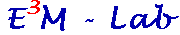 Electricity and Gas shares – EU28
Electricity dominates energy supply both directly in final demand and as feedstock for H2 and e-fuels
The dominant role of electricity is common feature of all 1.5oC strategies irrespective of the focus
The share of gaseous fuels slightly decreases over time, with natural gas dropping dramatically, especially in the 1.5oC strategies 
Independence from natural gas and oil imports is an impressive game changer
3
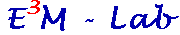 Renewables in Power Generation – EU28
All strategy variants foresee renewables up to 85% by 2050 (70% for variable RES), much above the 30% in 2015 and 55% in 2030.
RES increase at the same pace as total demand for electricity, including for production of H2 and e-fuels 
The GHG-neutral fuels strategy doubles RES compared to the efficiency strategy. The new carriers strategy increase RES by 50%.
The 1.5oC need very high RES irrespective of the demand or supply focus
4
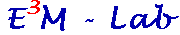 Electricity Storage Technologies
Storage cycle
Power-to-X
H2, e-gas
Months
Days
Hydro-pumping
Hours
Large-scale Batteries
Small Batteries
Minutes
Flywheels
Supercapacitors
Seconds
10
100
1000
0.1
1
5
Capacity (MW)
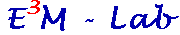 Electricity storage outlook – EU28
Storage and interconnections, rather than gas plants, provide the large flexibility and reserve needs of the system due to RES
Mainly batteries (various scales and system levels) provide storage in the efficiency and electrification variants
Large chemical storage in variants with H2 and e-fuels, enable maximum exploitation of renewables despite the significant increase on total electricity generation
6
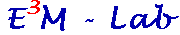 Market issues
Regulatory issues
Small-scale batteries (behind the meter) soon competitive
System-scale batteries and pumping unlikely to be profitable based on market price arbitraging
They could be profitable if they balance virtual power plant portfolios based on RES addressing the retail market
Uncertainty discourages pure-private investment in large-scale storage even for large market actors
Power-to-X is attractive in the long-term under high cost of CO2
Heavily depends on costs of electricity feedstock
RES certification is crucial for eligibility
Unbundling and Ownership by network operators
When at a system level, issue of “essential facility” may arise
When behind the meter, fully private and un-regulated
RES-certification for absorption of energy from the grid
Virtual power plant in the target model markets
Grid fees and levies
Participation in flexibility and capacity markets
7
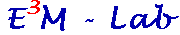